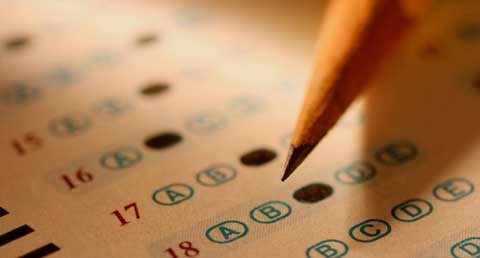 الاختبارات الشخصية عند التقدم للوظيفة
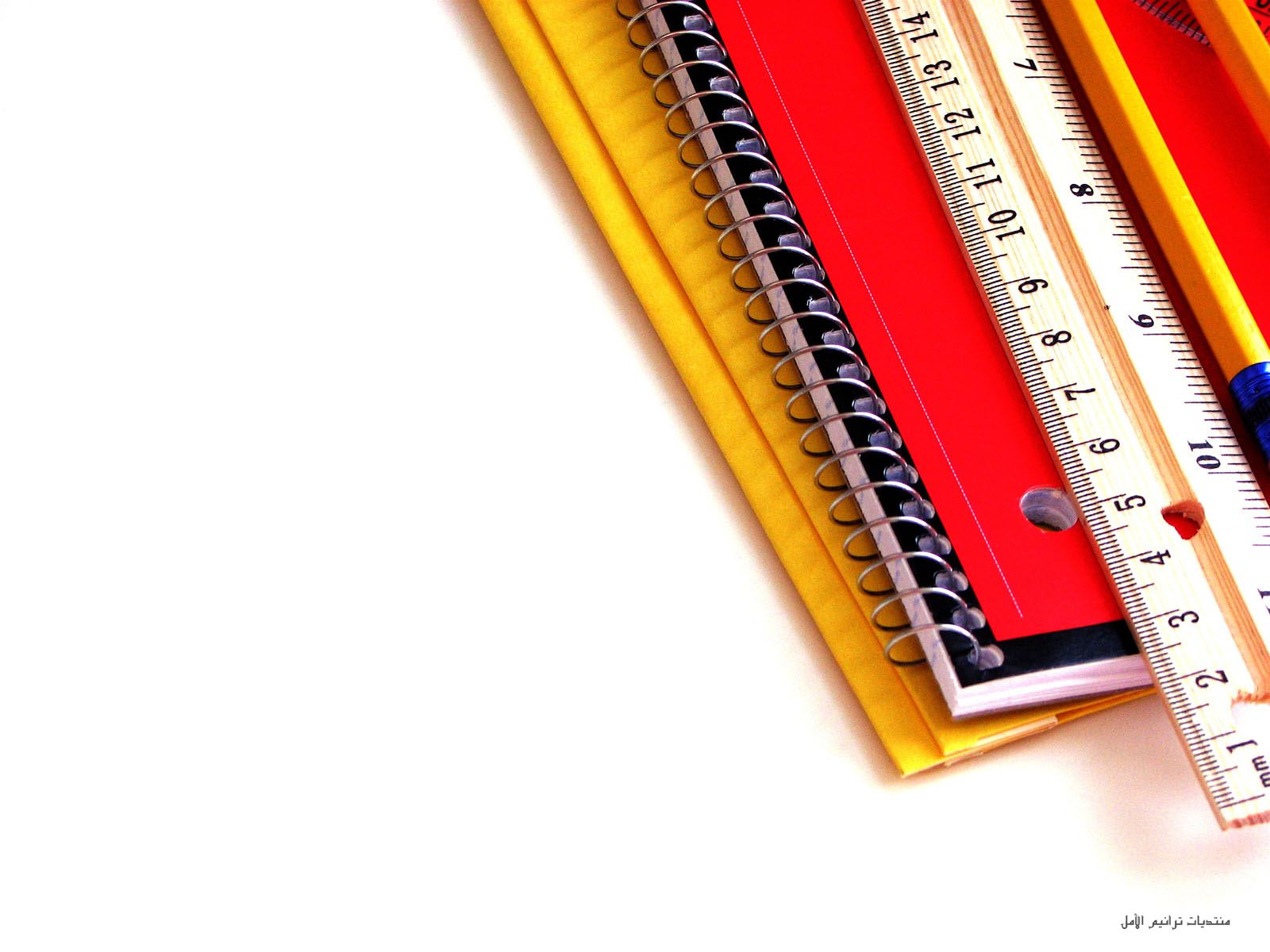 المفاهيم المتضمنة في الدرس : 

- مراحل الفوز بالوظيفة . 
- قياس الشخصية 
- الاختبار النفسي .
الأهداف : 
- التعرف على أهم اختبارات الشخصية عند التقدم للوظيفة 
- كسر حاجز الرهبة من التقدم لمثل هذه الاختبارات .
- الوعي بأهمية هذه الاختبارات ودورها في الفوز بالوظيفة المتاحة .
الاختبارات الشخصية
لها
لها
أهميه قصوى في الفوز في بالوظيفة المتاحة
أنماط متعددة
يجب
تهدف إلى
التدريب عليها قبل التقدم لها
قياس جوانب متعددة في شخصية الفرد
تعتمد عليها
تقاس
عديد من المؤسسات في عالم العمل
من خلال خبراء مستشارون متخصصون في عالم العمل
مهاره من المهارات الوظيفية
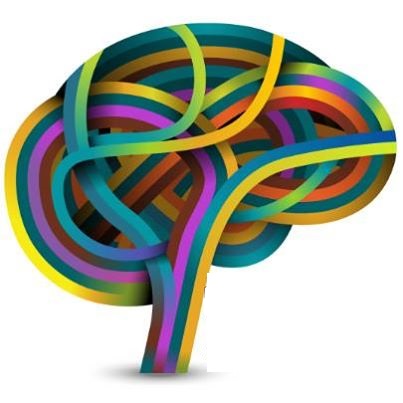 هل لديك أي خبرات حول اختبارات الشخصية ؟
هل اختبارات الشخصيه هي نفسها المقابلة الشخصية ؟
هل لاختبارات الشخصية تأثير على تعيين الفرد في الوظيفه؟
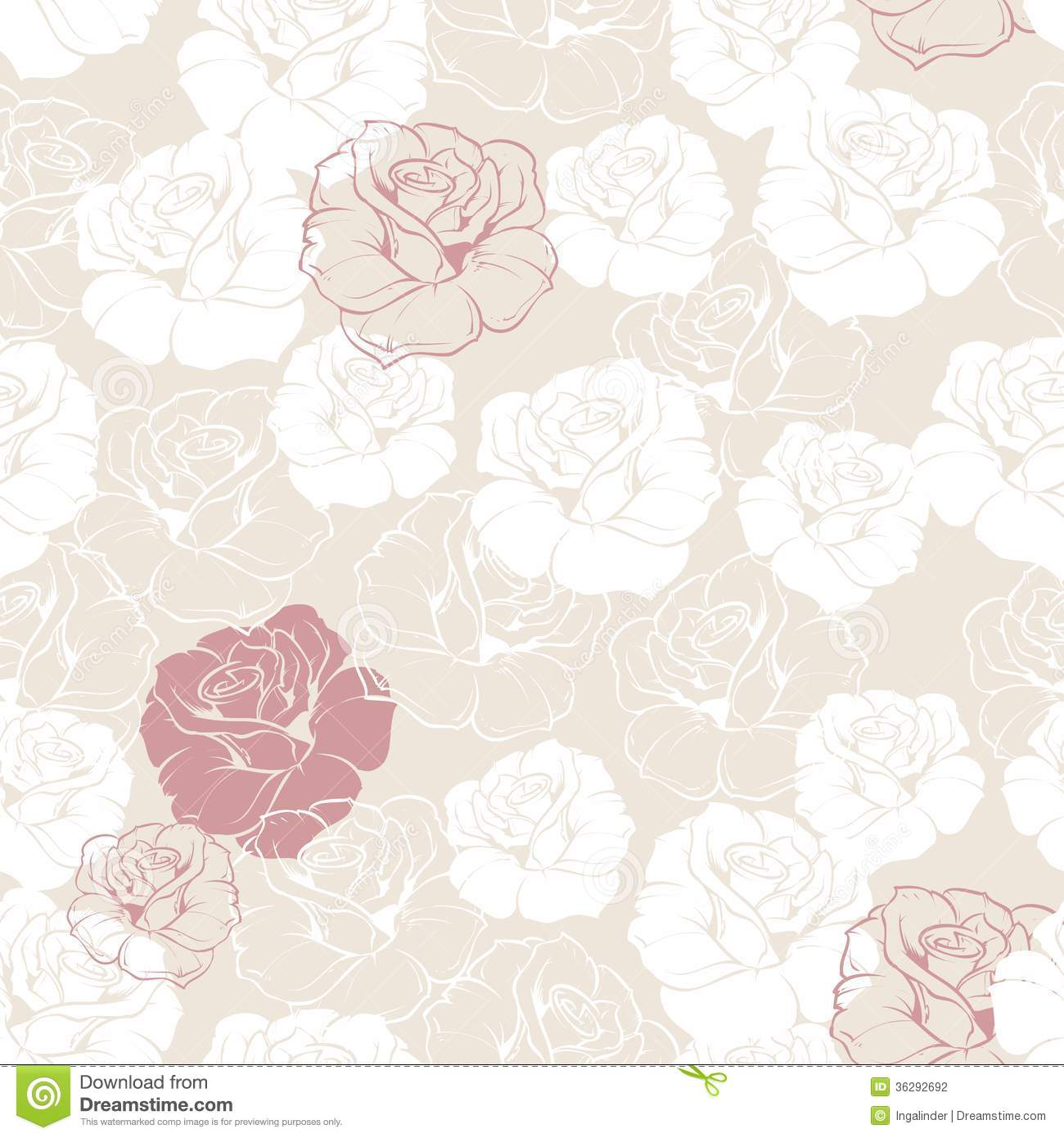 الاختبارات الشخصية
 تمثل في الغالب جزء من اختبارات التعيين المرغوبة جداً من قبل المؤسسات والشركات عند اختيار المرشحين لشغل الوظائف المتاحة . 
وهناك أنماط عديدة من الاختبارات تقع تحت نطاق الاختبارات الشخصية مثل اختبار : 
السمات الشخصية ، الدافعية ، الإجهاد في العمل ، الشخصية ... إلخ 

وأنت عزيزي الطالب / الخريج ، يجب عليك الإلمام جيداً بهذه الاختبارات لأنها تمثل لك مفتاحاً رئيسياً في نطاق الحصول على الوظيفة المرغوبة .
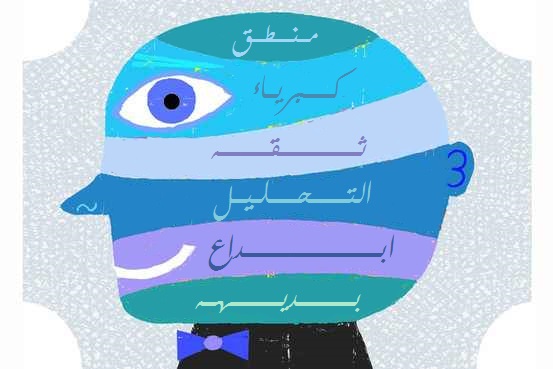 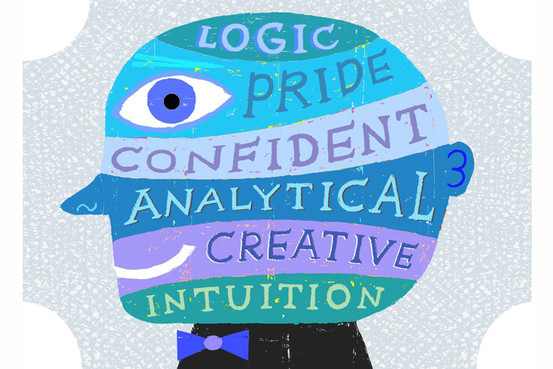 كيف تعد نفسك لاختبار الشخصية ؟ 
تخيل انك تقدمت بأوراقك بعد تخرجك من الثانوية العامة لإحدى المؤسسات لشغل إحدى الوظائف الشاغرة لديها ، وطلب منك بعد فحص أوراقك الاستعداد لإجراء اختبار الشخصية  مع غيرك من المتقدمين لشغل الوظيفة لاختيار الفرد المناسب . 
عندها فقط ، سوف يحدث لك توتر  واضطراب لأنك لا تدري ما هذا الاختبار  وما المحاور والأسئلة التي يدور حولها .
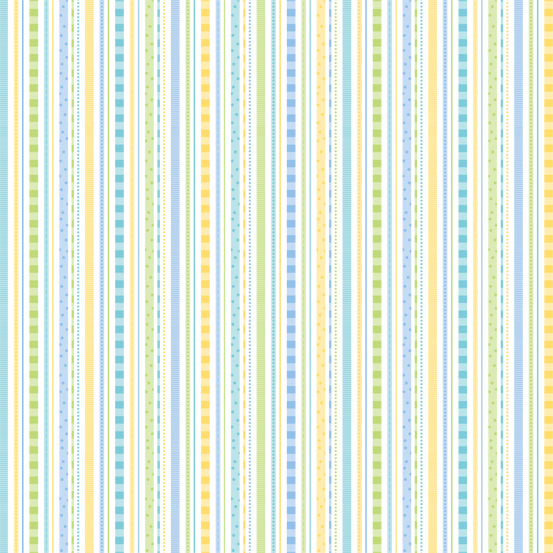 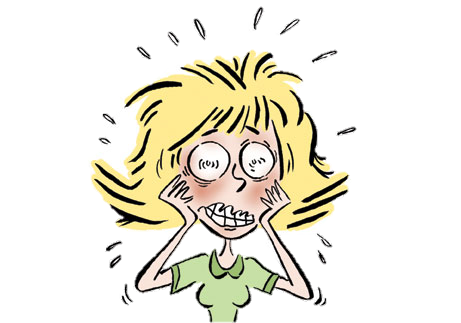 بعض النصائح التي سوف تساعد في إزالة التوتر لديك :
من اختبارات الشخصية أو أجزاء منها يمكن أن تدرك انها تتعلق بأسئلة تتمحور غالباً حول حالات ومجالات حياة معينة ، وفي اختبار الشخصية لا يطلب منك حساب أو رسم أي شيء .
اسأل قبل الاختبار فيما إذا كان استخدام أدوات مساعدة مسموحاً بها ، مثل : الحاسبات او القواميس و المعاجم .
- حاول أن تتحدث بالموضوع مع مرشحين سابقين تقدموا بطلبات في المؤسسة نفسها التي تريد التقدم إليها ، فهؤلاء يزودونك بملاحظات حول طول الاختبار ونوعيته ، وربما استطعت الحصول على اسئلة دورات سابقة
اتبع تعليمات مدير الاختبار بدقة . واطرح فورًا اسئلة عندما تشعر بأن شيئًا لم تفهمه .
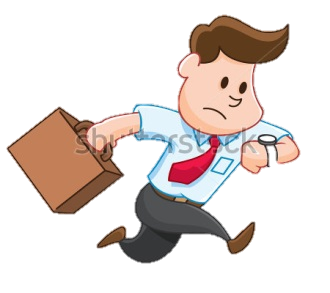 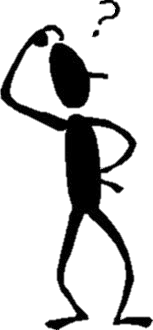 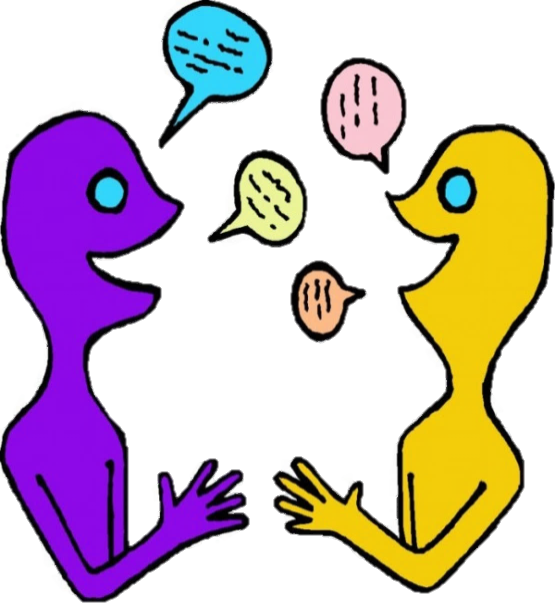 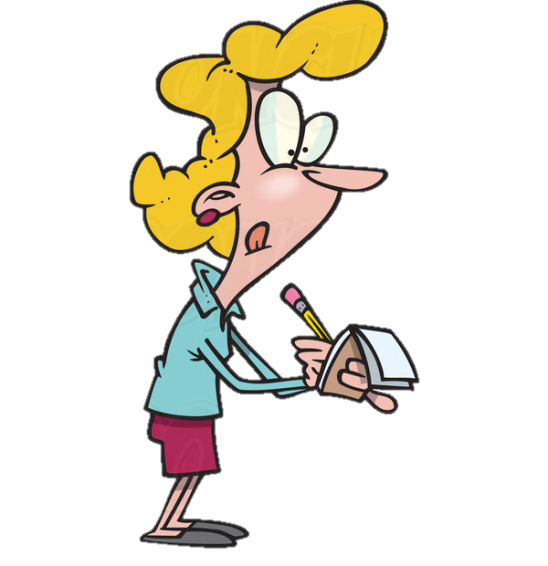 قم بجمع معلومات عن الشركة والفرع الاقتصادي وعن صورة المهنة ، وأقرأ هذه المعلومات جيداً ، لأنها هذه المنشورات تحتوي على حقائق مهمه يمكن تظهر في الاختبار  مره .
احضر إلى مكان الاختبار في الوقت المناسب ، وقدر الإمكان بنصف ساعة قبل الموعد المحدد .
إذا كانت الأسئلة من نمط اختيار من متعدد فعليك في حالة الشك أن تضع إشارة حول أي خيار ، فذلك أفضل من عدم وضع إشارة .
قم أولاً بحل الأسئلة التي لا تتطلب مجهودًا ضخماً . وإذا ما صادفك سؤال لا تستطيع الإجابة عنه ، فانتقل فوراً إلى السؤال الذي يليه؛ فغالباً ليس لديك متسع من الوقت يكفي للتفكير طويلاً .
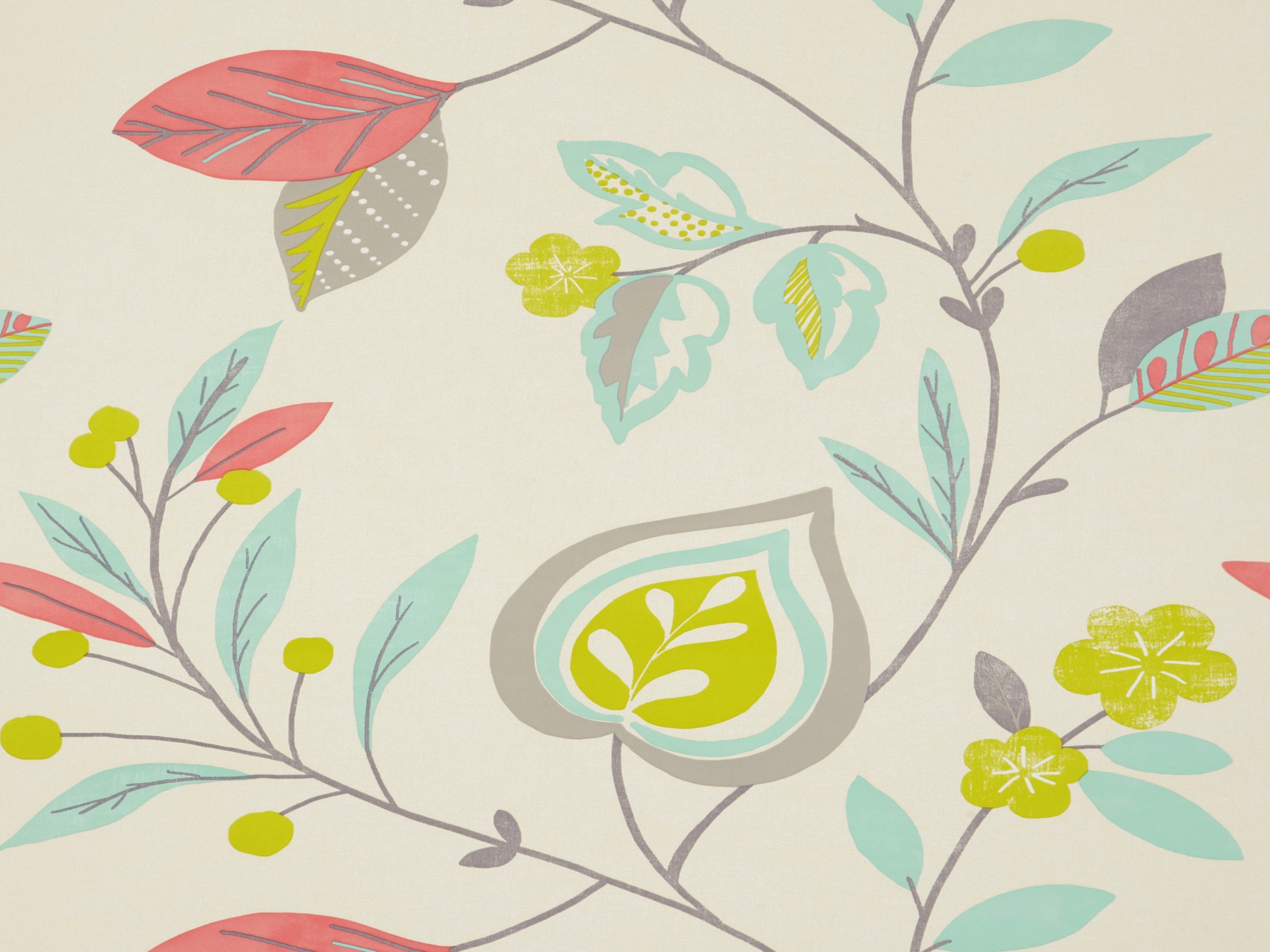 أمثلة على الاختبارات الشخصية :
أولاً : استمارة التقديم : 
هناك بعض المؤسسات لا يمكنهم مطلقاً الاستغناء عن الاستمارات التمهيدية التي ترسل إلى المتقدم للوظيفة مع خطاب ليقوم بتعبئتها وإرسالها للمؤسسة مرة أخرى ، لتقوم المؤسسة بدورها بتحليلها واستنتاج بعض الملاحظات والنتائج الخاصة بها وفق رؤيتها الشخصية . 
وإليك نموذج كتاب مع استمارة تمهيدية المرسل من المؤسسة لك لتقوم باستيفاء البيانات المطلوبة .
ثانياً :نموذج لاختبار الشخصية :
انظري الكتاب ص 105
ثالثاً: نموذج اختبار العقلانية :
يساعد هذه النوع من اختبارات الشخصية على زيادة معلوماتك عن نفسك وتعرف ما هي معايير التقييم الشخصية التي يضعها الخبراء والمستشارون والرؤساء في العمل . 
اقرأ كل سؤال من أسئلة الاختبار بتمعن ثم قم بوضع الإشارة على الجواب ، عليك أن تقرر بوضوح ما هو الجواب الذي استقر رأيك عليه .
رابعاً : نموذج اختبار الإجهاد:
يساعد هذه النوع من الاختبارات في تعرف المزيد عن إجهادك الشخصي وبشكل خاص فيما يتعلق بالإجهاد المستمر في العمل أو في حياتك المدرسية أو حياتك الخاصة. وأنت لست مقيدًا  بوقت محدد في الإجابة عن الاختبار .
الاختبارات الشخصية تهدف إلى :
قياس جوانب متعددة في شخصية الفرد
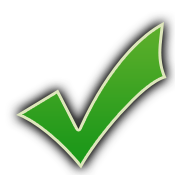 قياس جوانب متعددة في شخصيه المجتمع
قياس جوانب متعددة في جوانبك الإيجابية
يساعد نموذج اختبار العقلانية على زياده معلوماتك عن نفسك ؟
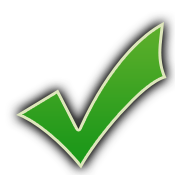 يساعد نموذج اختبار الإجهاد في تعرف المزيد عن
معلوماتك الشخصية
إجهادك الشخصي
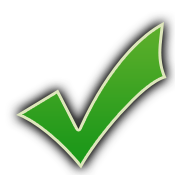 معلوماتك العامة
للاختبارات الشخصية انماط متعددة ؟
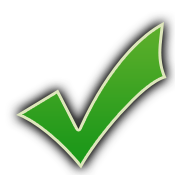 في الاختبارات الشخصية يجب :
الذهاب بدون استعداد
التدريب عليها قبل التقدم لها
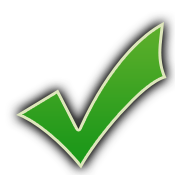 ما تحصل عليه من خلال تحقيق أهدافك ليس مهما بقدر ما تصبح من خلال تحقيق أهدافك


what you get by achieving your goals is not as important as what you become by achieving your goals
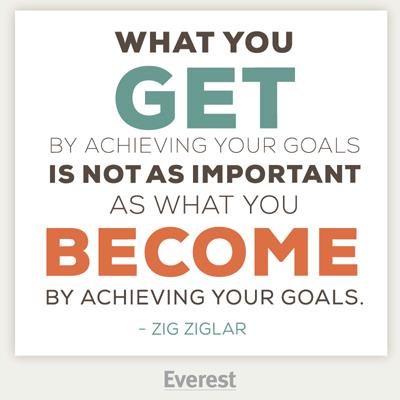